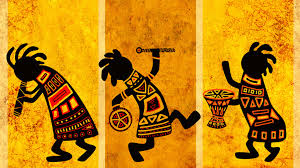 DANSER A  L’ECOLEcomment développer la créativité des élèves au travers de l’activité danse?
Circonscription KIISI
Kiné GUEYE CPC EPS
OBJECTIFS DE FORMATION
savoir construire un module d’apprentissage de danse permettant de favoriser la créativité et l’expression des élèves

S’inscrire dans la démarche de projet, de parcours culturel: danse et maîtrise de la langue
PLAN DE L’ ANIMATION
1. REPRESENTATIONS ET DEFINITIONS
2. LES NOUVEAUX PROGRAMMES
3. QUELLE DANSE A L’ECOLE?
4. LA CREATIVITE
5. BATIR UN MODULE D’APPRENTISSAGE
6. MISE EN SITUATION PUIS MISE EN COMMUN
7 L’EVALUATION
8. LIAISON AVEC LA MAITRISE DE LA LANGUE
9 PRESENTATION DU PROJET DANSE ET POESIE
1. REPRESENTATIONS
POUR VOUS, 

QU’EST-CE QUE DANSER?
Définition:
Larousse: l’exécution d’un ensemble de mouvements du corps volontaire et rythmé, parfois accompagné de musique et de chant

Il existe plusieurs styles de danse plus ou moins codés existent: danse traditionnelle, danse contemporaine, danse de salon, ….

La danse comme l’expression corporelle est une discipline d’enseignement qui permet de donner aux enfants un vocabulaire gestuel riche et de développer chez eux la capacité à utiliser ce vocabulaire de façon expressive.
2. LA DANSE DANS LES PROGRAMMES DE 2015
CYCLE 1:
Communiquer avec les autres au travers d'actions à visée expressive ou artistique
Construire et conserver une séquence d'actions et de déplacements, en relation avec d'autres partenaires, avec ou sans support musical.
- Coordonner ses gestes et ses déplacements avec ceux des autres, lors de rondes et jeux chantés.
Agir, s'exprimer, comprendre à travers les activités artistiques
Cycle 1: Enjeux des programmes
Quelles situations proposer?
Les situations proposées à l'enfant lui permettent de découvrir et d'affirmer ses propres possibilités d'improvisation, d'invention et de création en utilisant son corps.

Quelle mise en œuvre?
 des supports sonores variés (musiques, bruitages, paysages sonores...) ou, au contraire, le silence (écoute de soi et des autres). 
 des objets initiant ou prolongeant le mouvement (voiles, plumes, feuilles...), notamment pour les plus jeunes d'entre eux. 
 des aménagements d'espace adaptés, réels ou fictifs, incitent à de nouvelles expérimentations. 
une réalisation de groupe.
Cycle 1: Enjeux des programmes
Permettre à l’élève de jouer différents rôles: 
L'aller-retour entre les rôles d'acteurs et de spectateurs permet aux plus grands de mieux saisir les différentes dimensions de l'activité, les enjeux visés, le sens du progrès.
 L'enfant participe ainsi à un projet collectif qui peut être porté au regard d'autres spectateurs, extérieurs au groupe classe.
Développer le langage
Programmes de 2015
CYCLE 2:
S’exprimer devant les autres par une prestation artistique et/ou acrobatique .
 Mobiliser le pouvoir expressif du corps, en reproduisant une séquence simple d’actions apprise ou en présentant une action qu’il a inventée .

S’adapter au rythme, mémoriser des pas, des figures, des éléments et des enchainements pour réaliser des actions individuelles et collectives .
Programmes 2015
CYCLE 3
S’exprimer devant les autres par une prestation artistique et/ou acrobatique .
Réaliser en petits groupes 2 séquences : une à visée acrobatique destinée à être jugée, une autre à visée artistique destinée à être appréciée et à émouvoir.
Savoir filmer une prestation pour la revoir et la faire évoluer
Respecter les prestations des autres et accepter de se produire devant les autres
Compétences travaillées pendant le cycle
CYCLE 2

S’exposer aux autres : s’engager avec facilité dans des situations d’expression personnelle sans crainte de se montrer .
Exploiter le pouvoir expressif du corps en transformant sa motricité et en construisant un répertoire d’actions nouvelles à visée esthétique .
S’engager en sécurité dans des situations acrobatiques en construisant de nouveaux pouvoirs moteurs .
Compétences travaillées pendant le cycle
CYCLE 3
Utiliser le pouvoir expressif du corps de différentes façons.
Enrichir son répertoire d’actions afin de communiquer une intention ou une émotion. S’engager dans des actions artistiques ou
acrobatiques destinées à être présentées aux autres en maitrisant les risques et ses émotions.
Mobiliser son imaginaire pour créer du sens et de l’émotion, dans des prestations  collectives.
4. QUELLE DANSE A L’ECOLE?
dépasser les approches techniques 
une activité d’expression , de création, de production de sens
Maîtrise de la langue: C’est à partir des expériences, de l’ « agir » que se construit le langage des mots. L’enfant partira du vécu pour le parler, le représenter puis l’écrire.
Les enjeux de la danse à l’école:
La pratique de la danse à l’école permet le développement de l’enfant sous différents aspects

Sur le plan moteur: développer sa motricité à travers de l’utilisation de l’espace, la mobilisation corporelle, la structuration du temps, la mobilisation de l’énergie, la relation aux autres

Sur le plan affectif: apprendre à contrôler ses émotions , accepter d’être regardé et développer le pouvoir expressif du corps, s’intégrer dans un groupe, communiquer avec les autres
Les enjeux de la danse à l’école:
Sur le plan sensoriel/relationnel: exprimer ce que l’on ressent, prendre conscience des possibilités de son corps

Sur le plan intellectuel/cognitif: développer la créativité et la capacité de symbolisation. Etre capable de composer des enchaînements de mouvements (devenir chorégraphe)
5. LA  CREATIVITE :
Définitions: 
«  C’est une aptitude de l’individu à faire quelque chose: créer, produire des idées neuves, combiner, réorganiser des éléments ». B. Demory
Cette créativité n’étant pas seulement associée au domaine artistique, il en va du système éducatif de former nos futurs citoyens à développer cette habileté mentale.
L’imagination: 
L’imagination est un processus de pensée qui consiste à évoquer la mémoire de nos connaissances et expériences personnelles acquises. 
« L’imagination est ce que l’on peut appeler le fondement indispensable à tout développement de la créativité. »
 La création:
C’est le processus qui aboutit à produire quelque chose ou des idées qui n’existaient pas avant. Le fruit de ce processus permet de rendre compte de la capacité de créativité  de l’individu.
Le processus de création
D’après Perez et Thomas, la « créativité correspond a un type de pensée divergente, propre à envisager plusieurs réponses »

Pour développer cette capacité en danse, elles décrivent le processus de création par des phases qui permettent la production d’une chorégraphie à montrer aux spectateurs:

- Sollicitation.
- Diversité/variété.                                      
- Enrichissement.                              
- Choix.
- Construction. 
- Confrontation au regard des autres.
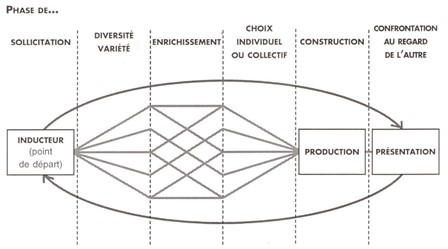 Les inducteurs
Pour entrer dans la danse de création, l’enseignant utilise des inducteurs pour solliciter l’imaginaire de l’élève. 
Les inducteurs peuvent être classés en différentes catégories:
  - Les objets concrets: quotidiens (chapeaux, foulards, chaises, parapluies…) / sportifs (rubans, cordes, ballon) / théâtraux (masques, tissus, tubes..).

 - Le monde sonore: voix, musique, rythmes, langage…

 - Les documents: écrits (mots, poèmes, romans, bandes dessinées) / visuels (photos, publicité, tableaux, affiches, cartes postales, vidéos).

 - Les thèmes liés au: monde physique (eau, air terre, feu animaux, végétaux) / aux émotions (répulsion, jalousie, violence, l’amour la folie) / au monde culturel (fête, travail, foule, racisme, le sport, les verbes d’action).

Le choix de l’inducteur est important pour « faire adhérer tous les élèves à l’activité danse ».
Les composantes du mouvement
Le corps est le matériau de la danse.

Le mouvement n’a pas besoin d’être efficace mais porteur d’émotion. 

Pour rendre expressif l’utilisation de son corps, le danseur peut jouer sur les composantes du mouvement:

 - Le temps (vite, lent, saccadé…).
 - L’espace (haut, bas, au sol…).
 - Les autres (avec, attaché, en se regardant…).
 - Le corps (grand, petit, tous les segments…).
6. BATIR UN MODULE D’APPRENTISSAGE
1. Etape de découverte: entrée dans l’activité (sollicitation)
2. Etape d’apprentissage : phase de diversité, variété (catalogue)
3. Second étape d’apprentissage: phase d’enrichissement 
4. Etape de répétition/ représentation
5. Etape de choix individuel
6. Etape de production: construction de la chorégraphie

Toutes ces étapes sont entrecoupées d’évaluations: diagnostiques, formative, puis terminale.
Les incontournables de la maternelle
Prendre du temps pour permettre aux de s'exercer, de refaire à volonté, de chercher, d'inventorier... 
Montrer et regarder  sont facteurs d'apprentissage (statut de danseur/spectateur) 

Durée de la séance : de 15 à 45 minutes 

« Faire avec les élèves »....parfois ne pas parler est la meilleure façon de se faire comprendre 

Des consignes d'action simples, des durées limitées , des espaces précisés pour que les élèves  aient des repères, qu'ils soient en sécurité affective. 
Les « prétextes à danser » doivent avoir un caractère ludique et adapté.
Déroulement de la séance:
La mise en état de danse :
Mise en disponibilité corporelle, mise en état d ‘écoute (de soi et des autres).
Prise de conscience de l’espace de danse.
 
Le corps de la séance :
Partir du « connu », de situations ouvertes permettant à chacun de proposer ses réponses et d’agir à son niveau ;
Faire vivre les 3 phases conduisant à la réalisation d’une «phrase chorégraphique » : explorer, structurer, réinvestir

La fin de séance
Danser tous ensemble (déplacements ralentis, balancés…) ou proposer aux élèves de montrer leurs « trouvailles »…
La séance
La séance: une partie d’un module d’apprentissage

C’est une unité de travail qui fait sens en elle‐même et qui devrait toujours conduire à la réalisation d’une «chorégraphie » aussi simple soit‐elle.

Avant la séance: rappel des séances précédentes, présentation de la séance
7. MISE EN SITUATION
Composition de 4 groupes
Etape 1: à partir de votre inducteur sur le thème de l’Afrique, vous allez trouver un mot chacun
Etape 2: construire un geste en rapport avec le mot choisi
Etape 3: sélectionner six mots puis enrichir, faire évoluer chacun des gestes en jouant sur 2 composantes du mouvement
Etape 4 choisir pour chacun des six gestes une « extrême » parmi les 2 composantes
Etape 5 : réaliser une phrase dansée du choix précédent
Etape 6: présentation devant les autres (spectateurs)
A votre disposition: 4 inducteurs/ fiche « composantes du mouvement / fiches variations
8. EVALUATION
L’évaluation diagnostique, situation de référence
Elle respecte la logique interne de la danse tout en confrontant l’élève aux problèmes fondamentaux
Exemple de situation: la danse des foulards: 
Consigne: dès que la musique commence, entrer dans l’espace scénique et faire danser le foulard qui est posé au sol. Quand la musique s’arrête, s’immobiliser dans une position donnée par l’enseignant
Grille d’observation: tableau
L’évaluation formative
Elle se situe en milieu de séquence et permet aux élèves de mesurer leurs progrès et de se rendre compte des capacités à améliorer

Les élèves sont mis en action par une situation plus précise que la situation de référence

La grille d’observation est limitée: le respect de la consigne/ la capacité à créer des mouvements originaux/la capacité à interpréter le réel/ la capacité à produire divers gestes
Repères d’évaluation de fin de cycle
Exemple: réaliser une phrase dansée destinée à être appréciée et à émouvoir.

Etape 1: Objectifs d’apprentissage non atteints (palier 1):
Les élèves mettent beaucoup de temps dans le choix des mots et ne parviennent pas dans le temps imparti à créer une phrase.
Etape 2: objectif d’apprentissage partiellement atteints (palier 2):
Les élèves parviennent au choix des mots mais ont des difficultés à créer un mouvement par mot (mime).
Etape 3: objectif d’apprentissage atteints (palier 3):
La phrase chorégraphique est choisie et construite avec les apports de chacun (souvent un ou deux élèves pilotent la construction et donnent le maximum d’idées de création). 
Etape 4: objectifs d’apprentissage dépassés (palier 4):
Tous les avis sont pris en compte et cumulés pour construire et réaliser la phrase. Les consignes et le temps imparti sont respectés.
Conclusion:
Pour favoriser la créativité des élèves à travers une unité d’apprentissage en danse, il est nécessaire
D’introduire des inducteurs qui doivent être adaptés aux connaissances des élèves
Des varier les formes de groupement de travail à plusieurs  (émergence des réponses multiples)
L’enseignant doit avoir une attitude incitatrice qui valorise les différentes réponses des élèves tout en définissant clairement le but à atteindre
L’élève doit être placé en situation de recherche de solutions nouvelles
7. LIAISON AVEC LA MAITRISE DE LA LANGUE
Travail de lexique et de syntaxe, de langage oral et d’écriture 
 d’après des spectacles visionnés, vécus, observés: compétences de l’élève spectateur 
Une approche analytique du spectacles (données objectives): couleurs, sons, éclairages, décors, accessoires, déplacements, compositions 
Une approche sensible : l’élève exprime ses émotions, les différencie, s’exprime sur le message transmis, ….
Parcours culturel: retranscrire le thème d’une œuvre chorégraphique dans un autre domaine artistique et vice versa
Pistes de travail …
Supports: films , photos,          affichages, cahier de danse, d’EPS.
Procéder à  des débats, interview…
Dessiner le moment préféré, fort, dont je me souviens le plus…
Quel personnage, j’aurais aimé être, ne pas être ?
Si j’avais à enlever quelque chose, qu’est-ce que j’enlèverais ?
En retrouvant les moments forts du spectacle et en les hiérarchisant (du plus intense au moins intense) en retrouvant l’histoire, le sens du spectacle (qu’est-ce que l’artiste voulait nous dire?)
Par écrit ou dictée à l’adulte pour les plus jeunes.
Redonner un titre à l’œuvre d’art…
Les titres, les mots, les dessins sont affichés et vont participer, par leur diversité, à la construction de l’imaginaire collectif,
8. Présentation du projet danse et poésie
Dans le cadre du PEAC: parcours éducatif artistique et culturel
En relation avec le printemps des poètes édition 2017, dont le thème est cette année: l’Afrique
	Une imprégnation culturelle: visionnages de spectacles de danse, fréquentation d’œuvres poétiques, peintures, sculptures, ….
Une création poétique des élèves
Une réalisation chorégraphique 
Co intervention éventuelle d’enseignants de l’EMMK
Merci de votre attention
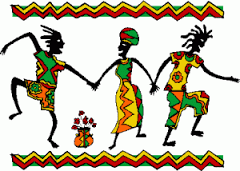 Bibliographie/sitographie
L’école du spectateur, un art de l’écoute et du regard, Equipe EPS Isère

Eduscol, nouveaux programmes 2015

La danse à l’école, Laurent ARTOUX CPD EPS 02 2009/2010, A partir des travaux de M.P. LAUCOURNET CPD EPS 02 et de l’équipe EPS de PARIS.

La créativité des enfants, malgré ou grâce à l’éducation MC LANDRY, les éditions logiques 1997
Danser en milieu scolaire, PEREZ et THOMAS CRDP des pays de Loire